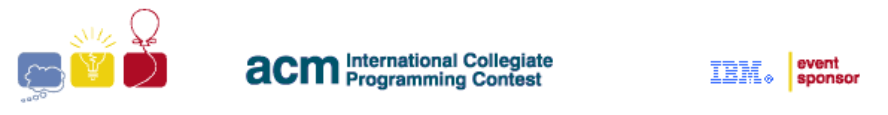 Preparing A Successful First Regional Contest
Isaac & Kathy Traxler, RCD South Central USA 
(Louisiana, Oklahoma, Texas)

Previous Author: Tom CaPaul, RCD Pacific NW Region (British Columbia, Washington, Oregon, North Idaho, Northern California, Hawaii)
Previous Author: Kris Rudin
Previous Author: Sallie Henry
Background
Isaac & Kathy Traxler
traxler@lsu.edu, ktraxler@lsu.edu 
RCD South Central USA Region 2000-Present
ACM-ICPC coach since 1990 (and before)
Previous Competitors
Beta site for ICPC transition to Linux
Experience with central and distributed contests
Hosted local collegiate and high school contests
PC^2 user for 15+ years
Who’s Who
Bill Poucher – ICPC Executive Director, aka, “Head Honcho”
Marsha Poucher – Contest Manager, helps with almost everything
James Comer – Director-Regional Contests, deals with all problems
John Clevenger – Director-Contest Systems (also head of PC2 Contest Software Team)
Debbie Kilbride – IBM liaison – provides funding for the contests (prizes, software, etc.)
Super Regional Director — get to know your boss
Types of Contests
Single site – all teams come to one site on the same day
Multi-site/Single-day – several contests within one region happening at the same time. Scores are merged and listed as one site. (we do this)
Multi-site/Multi-day/Unified – contest All sites use same schedule and problems, practice one day and contest next day
Multi-site/Multi-day – several sites hold the contest on different dates with different problems. Scores are merged at the end, just like multi-site/single day sites.
Tiered – preliminary contest(s) followed by final contest, with only selected teams moving on to the next tier. Each Tier could be single site or multi-site.
Types of Judging
Single site – the only decision is to use automated judging or humans.
Multi-site – three choices:
Automated: computer does judging
Human centralized: judges are physically at one site, problems submitted via internet
Human localized: judges may be at multiple sites
A difficulty here is to make sure all judges are returning the same judgments – requires lots of phone/IM
Which Contest Model?
Which contest model is right for your region?
Many factors:
History – how has it been done in the past?
Geographic distribution of teams – are most of your teams within 2-3 hour drive?
Volunteer sites – multi-site contests need multiple host schools (it can be challenging to get schools to host)
Single site regionals are the easiest to manage. 
Multi-site contests add a huge amount of overhead. Instead of managing one contest, you are managing a contest at each distributed site.
Multi-day and tiered contests also require more management.
First DecisionsSelect contest date(s)
All regionals must be completed by mid-November (date is provided in RCD notebook and can vary based on ICPC date)
Try to avoid holidays
If held at a university avoid sporting events which may cause traffic/parking/hotel problems
Local events, Fall Break, testing periods
Other student events
First DecisionsHow many teams will you allow?
Allow as many universities as you possibly can
Allow as many teams as you possibly can 
Space limitations may require a limit, e.g. allow n teams from each school, and if space allows, start adding the n+1 teams (in order of application) 
Important Note: Schools/Teams may only compete in ONE region
If a school/team has a conflict it can appeal to compete in another region (case by case basis)
First DecisionsMulti-site Contests: How many sites?
Each site should have a relatively large number of teams (at lest 20 teams) or you do not need that site
Exceptions: 
Travel difficulties – e.g. time of year, weather, distance (Hawaii is one the locations in a region)
Visa problems – if contest crosses international boundaries (this is the case in some regions)
Add significant new universities/teams
First DecisionsHardware / Software Selection
What hardware/OS will each site have (consistency is very important – teams will want to know these details)?
What languages will you allow?  World Finals supports C, C++, and Java.  You must decide if it makes sense for your region to allow languages other than those. You should use all languages World Finals does.
What software will you use for running the contest?
PC2 / Kattis / Mooshak / home grown
Key PeopleRegional Director (YOU)
Responsible for
Selection of contest date (other factors)
Selection of software and system
Recruiting volunteer sites
Budget
Registration
Ordering plaques, prizes (if you do this), gifts, t-shirts?
Make schedule for contest day
Overall success of the contest
DELEGATE where possible!
Key PeopleSite Director(s)
The person who will handle local set-up at each site
Successful coaches often make good site directors
Provide a guide book for them
Must be someone willing to commit to “doing a good job”
Responsibilities may include
Selection of local judge(s)
Selection of local system person(s)
Local arrangements (contest room, meeting hall, catering, t-shirts, balloons and helium, print materials, etc.)
Recruitment of volunteers (balloon runners, registrar, etc.)
Web site for his/her contest site (should contain itinerary, map, parking information, etc.)
Key PeopleHead Judge
Person who understands the contest
Person who can commit to the time required
Best if this person accepts multi-year commitment: consistency is key
Can use someone from industry or academia
Some regions prefer not to use current coaches to avoid conflict of interest
However, many regions do and have had no issues
Responsible (with other judges) for:
Writing the problem specification (clear)
Writing the test data (clean and robust)
Writing the solutions (in all languages your contest will support)
Final authority on judging decisions during the contest
Must be on site for the actual contest
Key PeopleProblem Writers/Judges
These people assist the head judge in preparing the problem set:
Writing problem statements
Solving problems
Verifying I/O
It helps if the judge staff do the problem writing, so they are familiar with each problem when judging
The more folks involved the better the problem set can be and the better the continuity over the years
Key PeopleRegional Systems Administrator
Especially critical for multi-site contests
Responsibilities may include
Setting up PC^2 (or whatever contest software you are using)
Configuring team and judge computers
Performing a test contest
Preferably 2 weeks prior to contest date
Tests connectivity and software 
Must be available for the actual contest
Overseeing system preparations at all contest sites. Don’t forget that networking between sites can be a problem (firewalls, security, …)
Key People At Each SiteOn-site Registrar
Often ACM club volunteer or faculty member
Registers teams on site on contest day: 
Prints and gives certificates, badges, t-shirts and information packets to each team
May or may not take fees – this is up to you as to when/if you require fees 
Answers questions about schedule and locations
Key People At Each SiteLocal System Administrator
Communicates with Regional Systems Person
Responsibilities include 
Setting up contest system at the site
Being present for test contest
Being present at site on contest date (to help with any systems problems)
This person plays a key role as s/he may need interact with IT department at that site to get ports opened for testing and the day of the contest
Local
Judges
Head
Judge
Local
SysAd
Reg
SysAd
Local
Arranger
Site
Dir
RCD
Judges
Communication Lines
Other RCD DutiesContest Registration
Coaches register teams on acm-icpc web site 
You (or someone) mark teams as approved/paid
You determine registration costs and payment methods
You can require pre-pay, or accept payment on the day of the contest (this may be harder for multi-site contests)
You must provide receipts for payment
You may want to recruit a central registrar to handle all of the registration duties (marking teams approved, writing up receipts, mailing receipts, doing bank deposits, etc) – This should be someone you trust!!
You may need/want PayPal and/or credit card support so schools can pay online
Other RCD DutiesProblem Set
Goals for the problem set:
6-10+ problems
Every team should solve at least one problem*
No team should solve all problems
Each problem should be solved by a team
Each problem should have been solved by the problem writers in every language your contest allows (preferably by different people)
The judge data and solution for each problem should be verified by more than one person
ICPC wants your problems, I/O, and solutions after your contest is done, so be prepared to send those items their way (they post the problems online and students can solve those problems via the online judge)
*harder than you think!
Other RCD DutiesTest Contest
Used to find any problems: firewalls, software versions, etc. so you have time to correct them before the actual contest
About 2-4 weeks before the contest
“Mock contest”: submit problems, clarifications, judgments (you can use another regions problem set/data from a previous year)
Each site should have at least 2 team machines (central judging site needs at least 2 judge machines)
Other IssuesFairness
Make sure all computers at all sites (including judges) have equivalent hardware (judge hardware can be better)
For multi-site contests, if one site doesn’t have room for all 3 team members at a machine, then you must decide whether all sites must limit access, as well.
Equally unfair: It is often impossible to be fair. It is often possible to be equally unfair. Example: printing fails at one site, have all sites disable printing.
Other IssuesSecurity
Physical security for problem set – both electronic and print (requires thought for distributed contest)
Physically separate rooms for judges, systems, teams, coaches – no mingling!
No electronics allowed (cell phones, scientific calculators, tablets, etc.)
Staff Required: print runners, bathroom escorts/monitors, balloon runners (if used)
Only balloon runners, print runners and systems personnel are allowed in contest room
T-shirts or Badges – separate colors to identify, e.g.:
White – teams
Purple – coaches
Orange – staff
Blue – “special people”
Personal rule: Do not do anything that can be perceived as cheating
Other IssuesT-shirts
Need *at least* 2 weeks time for t-shirt makers (don't forget about time to ship to location)
Need shirts for teams, judges, systems team, other staff/volunteers
Teams fill out sizes at the online site (though many teams don’t, which is problematic: decide what the “default” size will be if none is provided)
For multi-site contests, need to mail out t-shirt at least a week before the contest (OR have each site order own t-shirts, they can get shirt sizes from web site)
Remember: t-shirts are your advertising, get extra
Other IssuesContest Web Site
Obviously, you should have a regional contest web site
For multi-site contests, each local site should have a web site or a subsection of your site with information such as:
Directions
Parking
Hotels
Contest Day Itinerary
All sites for the contest should contain an itinerary of events if at all possible
Other IssuesMiscellaneous
Parking – should post info on local site web site and post signs for the contest
Signage to help teams find the building/room where contest is
Publicity for contest (TV, newspapers)
Announcements of winners
For multi-site contests, visit remote sites, if possible
Helps to know the people there
View contest areas to ensure suitability
Other IssuesFuture Attendence
Happy coaches and teams come back
Food helps (if it is good)
Gifts help
Organization improves the experience
Prizes to reward success help
Having a schedule and sticking to it
Consistency, make small changes from year to year
Make the coaches welcome, make the students believe you are happy they are there
Other IssuesCommunication
You must talk with the coaches/teams (welcome, cover rules, problem discussion, awards, …) 
Single site contests need a big room
Multi-site contests need an electronic big room (not as easy as it sounds)
Plan a short session between practice and contest to clarify rules and procedures
Plan to have the judges discuss the problem set and data at the close of the contest
Have printed copies of results for teams to leave with
￼
Other IssuesPrizes
Obviously the winner gets a prize
Maybe top 5 or top 10 do
Certificates only may be adequate for 6-10
Plaques can be inexpensive and rewarding
Extra prize(s) for categories
Best in state
Best without a graduate program
First to solve each problem
Last to solve problem (promote working to last minute)
Site prizes
￼
Budget
Start up a checking account
Allows you to keep track of paid registrations
Allows you to keep track of expenses
if you use a school account, you may have trouble/restrictions spending money on some items
Registration fees are added to the IBM funding to cover entire cost of contest.
Keep as low as possible, but make sure you can pay for everything you want at your contest
Some regions allow each site to determine the registration fee
Budget must include travel expenses for attending next year’s ICPC (leave some extra to plan for unexpected costs)
Budget
For multi-site contests, decide how much to allocate to the sites – based on the number of teams
Plan on paying for travel (hotel, food) for the head judge and judge team. It is important that they are on site.
Consider a small reward for head systems
Rental costs (rooms, tables, chairs, equipment) 
Consider funding a post contest celebration for staff/judges to reward them for their hard work
Budget
Other Expenses (they add up!)
Printing costs
Shipping costs
Food/drink
Balloons/helium/ribbon/scissors
Rentals
T-shirts
Prizes/gifts
Travel 
To contest site
To next RCD Symposium (If you can not make it to the next RCD Symposium, please send a representative in your place)
Income
You will receive a check form IBM. It will be an amount times the number of teams that participated in your regional last year.
You may charge an admission fee (rather than a late fee, have a discounted early registration fee and a normal fee — some schools cannot pay late fees).
You may have additional sponsors. Remember IBM is the primary sponsor. Anyone else is a secondary sponsor. Their name and log may not be displayed more prominently (and should be at least slightly less) than IBM’s name/logo.
￼
Sample Schedule (Single Day)
8:00 – 9:00 – registration (give out badges, t-shirts, etc.). 
9:00 – 10:00 – Orientation/rules briefing
10:00-11:00 – Practice contest (this is a practice for judges and systems, too!)
11:00-12:00 – De-briefing, Q&A, systems-reset (clear all computers)
12:00-5:00 – Actual contest (lunch served during contest)
6:00 – Awards party (banquet/pizza)
Sample Schedule (Multi-day)
Friday:
4:30 p.m. – 7:00 p.m. – Registration
7:00 p.m. – 8:30 p.m. – Practice contest 
8:30 p.m. – 10:00 p.m. – Pizza Party and Q&A
Saturday:
6:30 a.m. – 9:00 a.m. – Breakfast
9:00 a.m. - 10:00 a.m. – Line-up for contest
10:00 a.m. - 3:00 p.m. – Actual contest (lunch served during contest)
4:00 p.m. – Dinner Banquet and Awards
Questions
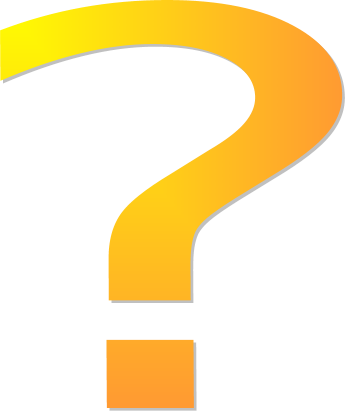